Муниципальное бюджетное общеобразовательное учреждение
«Ясеновская средняя общеобразовательная школа»
Белгородсокой области Ровеньского района»
«Роль 3D моделирования в современной архитектуре при создании объектов культуры»
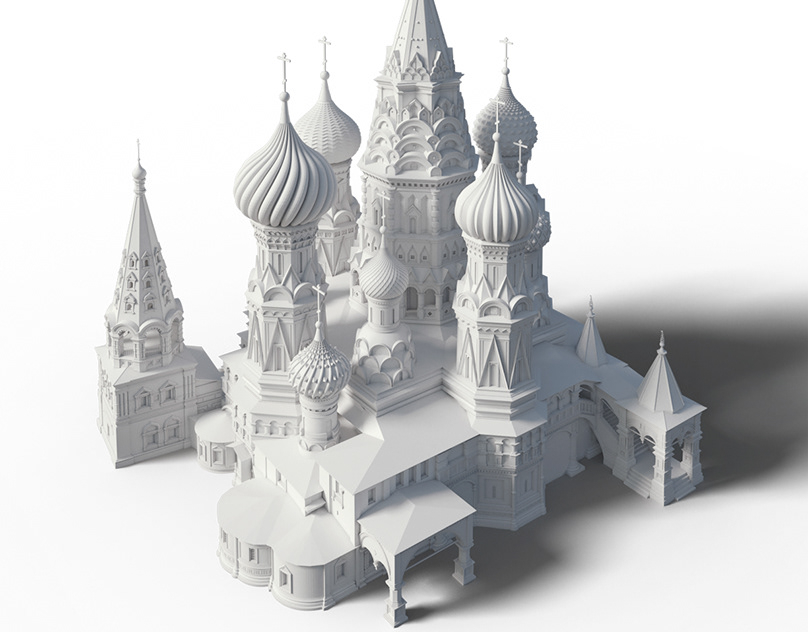 Выполнил: ученик 9 класса 
Родченко Максим
Руководитель:
Луценко Наталья Васильевна
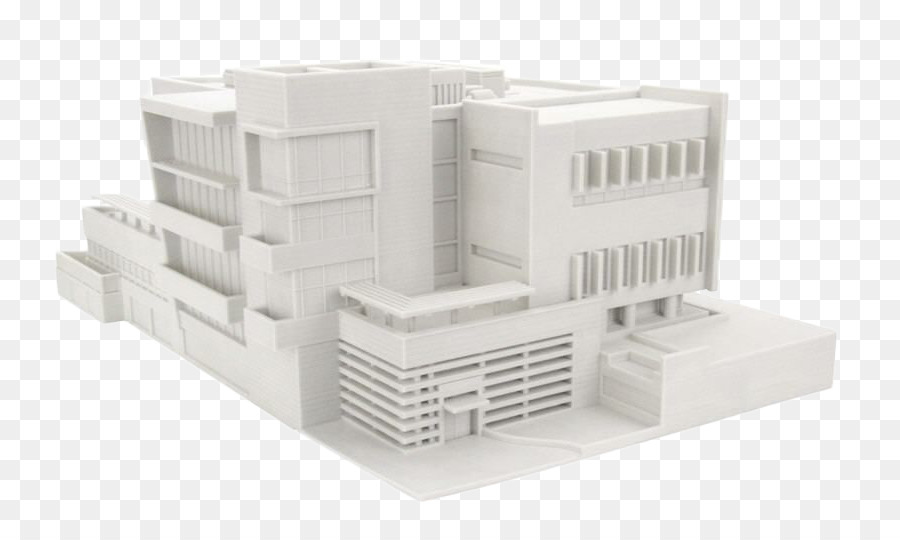 «Модель – не идея, а структура – воплощённая идея»
Ю. М. Лотман
Гипотеза: 3D технологии широко применяются в различных сферах человеческой деятельности.
Цель: узнать, насколько важную роль занимает 3d моделирование в современной архитектуре.
Задачи: 
изучить литературу по моделированию и печати 3d объектов;
научиться использовать 3d модели в сфере архитектуры;
научиться создавать 3d модели;
сделать выводы по работе и получить исходный предмет.
Роль 3D моделирования
На сегодняшний день 3D моделирование играет важную роль в жизни современного общества. Можно выделить основные крупные отрасли, 
которые 
сегодня невозможно представить без применения трехмерных 
моделей. Это:
Индустрия развлечений.
Строительство
Медицина (хирургия, протезирование).
Промышленность.
С первой мы сталкиваемся почти каждый день. Это фильмы, 
анимация и 90% компьютерных игр. Все виртуальные миры и 
персонажи созданы с помощью одного и того же принципа – 
полигонального моделирования.
Технология висячих «нитей»
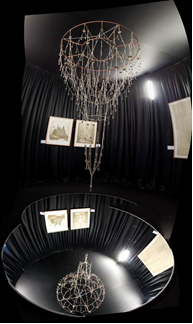 Известные сооружения
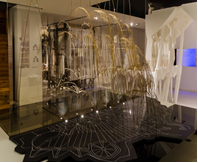 Математика и 3D моделирование
На сегодня использование трехмерной графики вышло далеко за пределы сферы информационных технологий. Кинематограф, компьютерные игры, машиностроение, архитектура и строительство – это далеко не полный перечень областей, в которых широко применяется 3D-графика. Некоторые отрасли человеческой деятельности (например, дизайн, инженерные расчеты, мультипликация, игры)
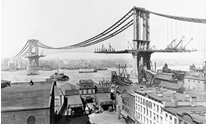 Макеты сооружений
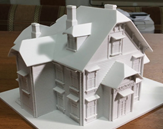 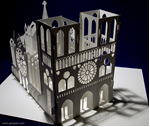 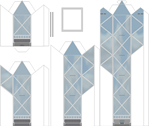 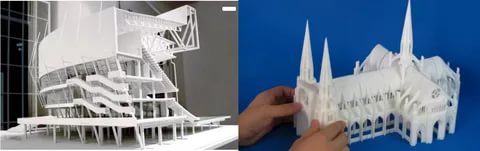 Применение 3D технологий
Возможность моделировать объекты со сложной внутренней структурой открывает более широкие горизонты для их совершенствования. 
	Существенным преимуществом применения 3D технологий является также отсутствие необходимости в использовании большого количества материалов и отливе форм для создания сложных конструкций.
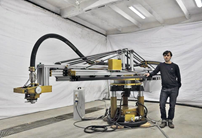 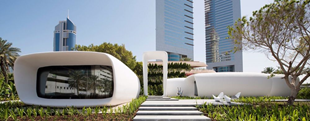 Программа для создания 3D моделей
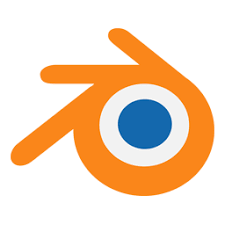 Интерфейс состоит из множества частей:   
Строка инструментов «Объективного режима»


Строка инструментов «Режима редактирования»


Работа со сценами:




Строка выбора типа работы                                                               

                                                                                                                   Рабочая область
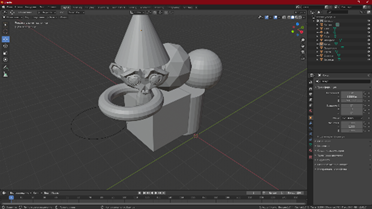 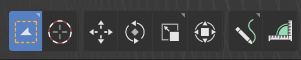 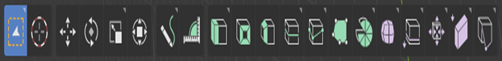 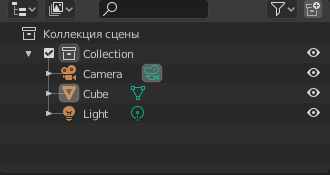 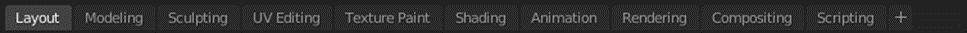 Создание 3D модели
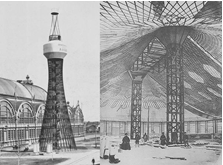 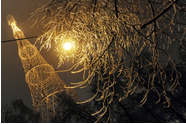 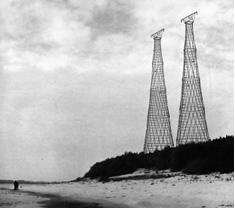 Башня на Шаболовке в Москве
Первая в мире конструкция-гиперболоид в Полибино
Башня на Оке
Процесс создания модели смотровой башни
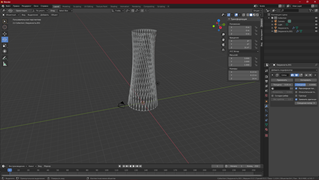 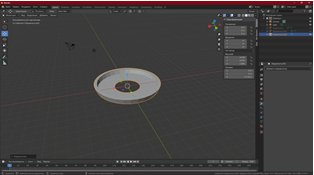 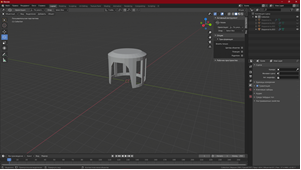 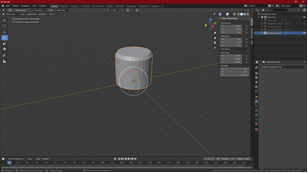 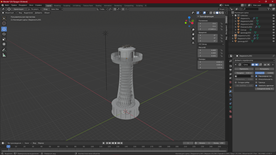 Заключение
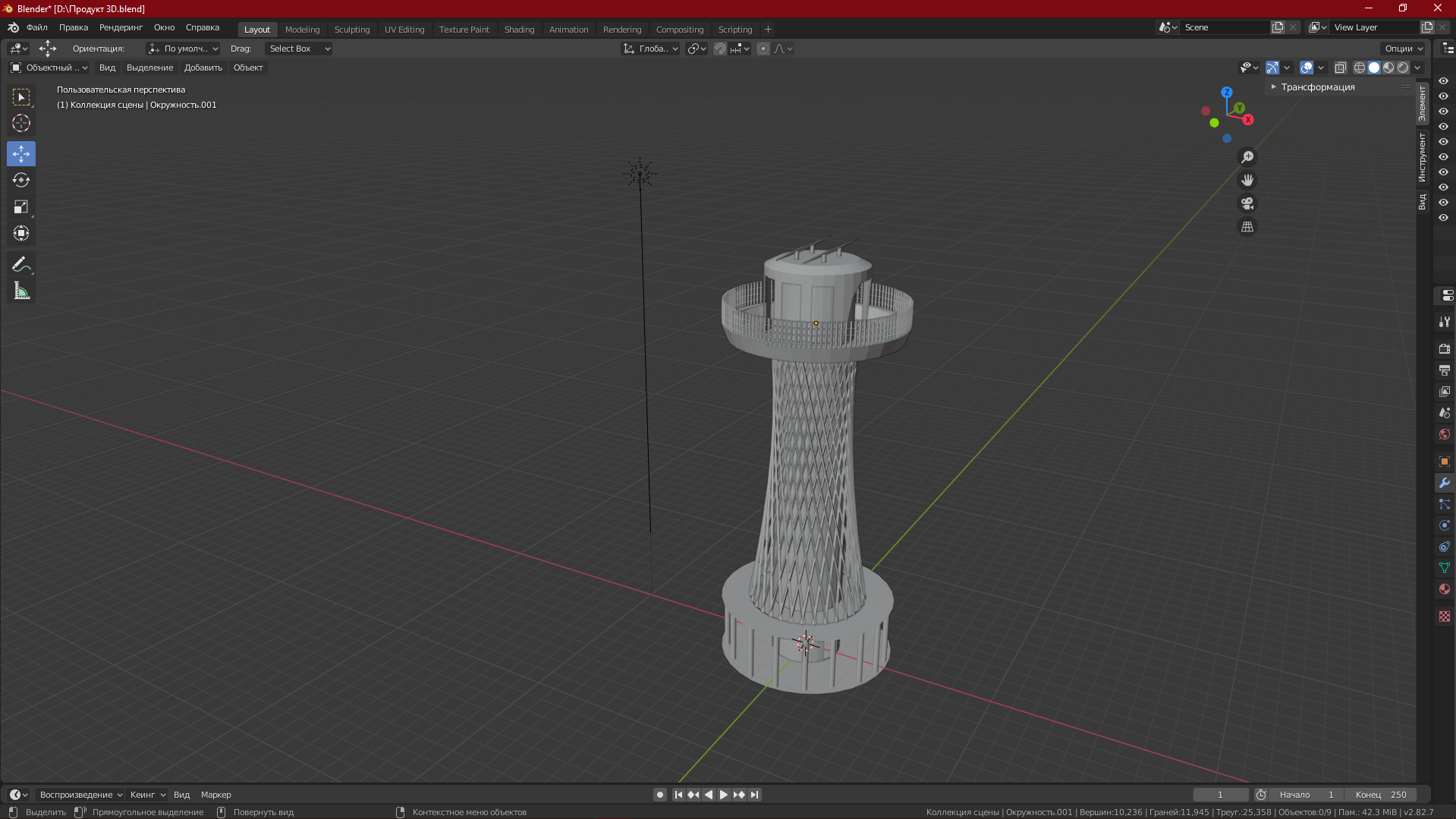 Работа была достаточно сложной и долгой. В основном проблема заключалась в незнании каких-то нюансов программы. Но сам процесс работы был интересным, увлекательным и очень познавательным. 
По окончанию работы над своим продуктом я остался доволен результатом, так как мне удалось воплотить то, что я и задумывал. В моей конструкции присутствуют как и элементы «Шуховских построек» так и обычные элементы, по типу: смотровой платформы, лифта и др. 
В дальнейшем я бы хотел заниматься этим как хобби. Так как это занятие доставляет мне удовольствие. Узнавать что-то новое для себя, учиться чему-то новому.
Используемая литература
1. Арнхейм Р. Динамика архитектурных форм. – М.: Стройиздат, 1984. – 189 с. 70 AMIT 3(44) 2018г.
2. Бархин Б.Г. Методика Архитектурного проектирования. – М.: Стройиздат, 1993. – 225 с.
3. Боков А.В. Геометрические основания архитектуры в картине мира: автореф. дис. дра архитектуры. – М., 1995. – 44 с. – С. 12, 13
4. Брунов Н.И. Очерки по истории архитектуры. Том второй. – М.–Л.: Академия, 1935. – 621 с.
5. Вахитов Т.Р. Функциональный метод и проектная система М.Я. Гинзбурга // Architecture and Modern Information Technologies. – 2016. – № 4(37). – С. 68-77 [Электронный ресурс]. – Режим доступа: http://marhi.ru/AMIT/2016/4kvart16/Vakhitov/untitled.php.
6. Вахитов Т.Р. Проектная система братьев Весниных // Актуальные проблемы архитектуры и дизайна / Материалы Всерос.науч.конф. с междунар.уч. (26-29 сентября 2017 г.). – Екатеринбург: УралГАХА, 2017 г.
7. Зейтун Ж. Организация внутренней структуры проектируемых архитектурных систем. – М.: Стройиздат, 1984. – 160 с.
8. Лотман Ю.М. Лекции по структуральной поэтике: в сб. Лотман и тартуско-московская семиотическая школа. – М.: «Гнозис», 1994. – 548 с. – С. 51. 
9. Павлов Н.Л. Алтарь. Ступа. Храм. Архаическое мироздание в архитектуре индоевропейцев. – М.: Олма-Пресс, 2001. – 368 с.
10. Панофский Э. Готическая архитектура и схоластика. В кн.: Перспектива как "символическая форма"; Готическая архитектура и схоластика / пер. [с нем.] И.В. Хмелевских, Е.Ю. Козиной; пер. [с англ.] Л.Н. Житковой. – СПб.: Азбука-классика, 2004. – 334 с.
11. Явейн О.И. Проблема пространственных границ в архитектуре: дис. канд. архит. наук. – М., 1980. – 244 с.
12. Явейн О.И. О свойствах пространства как "материала архитектуры" в теоретическом наследии Н.А. Ладовского // Пространство ВХУТЕМАС: Наследие. Традиции. Новации / Материалы Всероссийской научной конференции. – М.: МАРХИ, МГХПА им. С.Г. Строганова, 2010. – С. 48-50.
13. Якушина А.Б. Преобразования линейных и плоскостных элементов в пространственных построениях мастеров русского авангарда: дис. канд. архит. наук. – М., 2015. – 161 с.
14. www.Wikipedia.com/
СПАСИБО ЗА ВНИМАНИЕ!
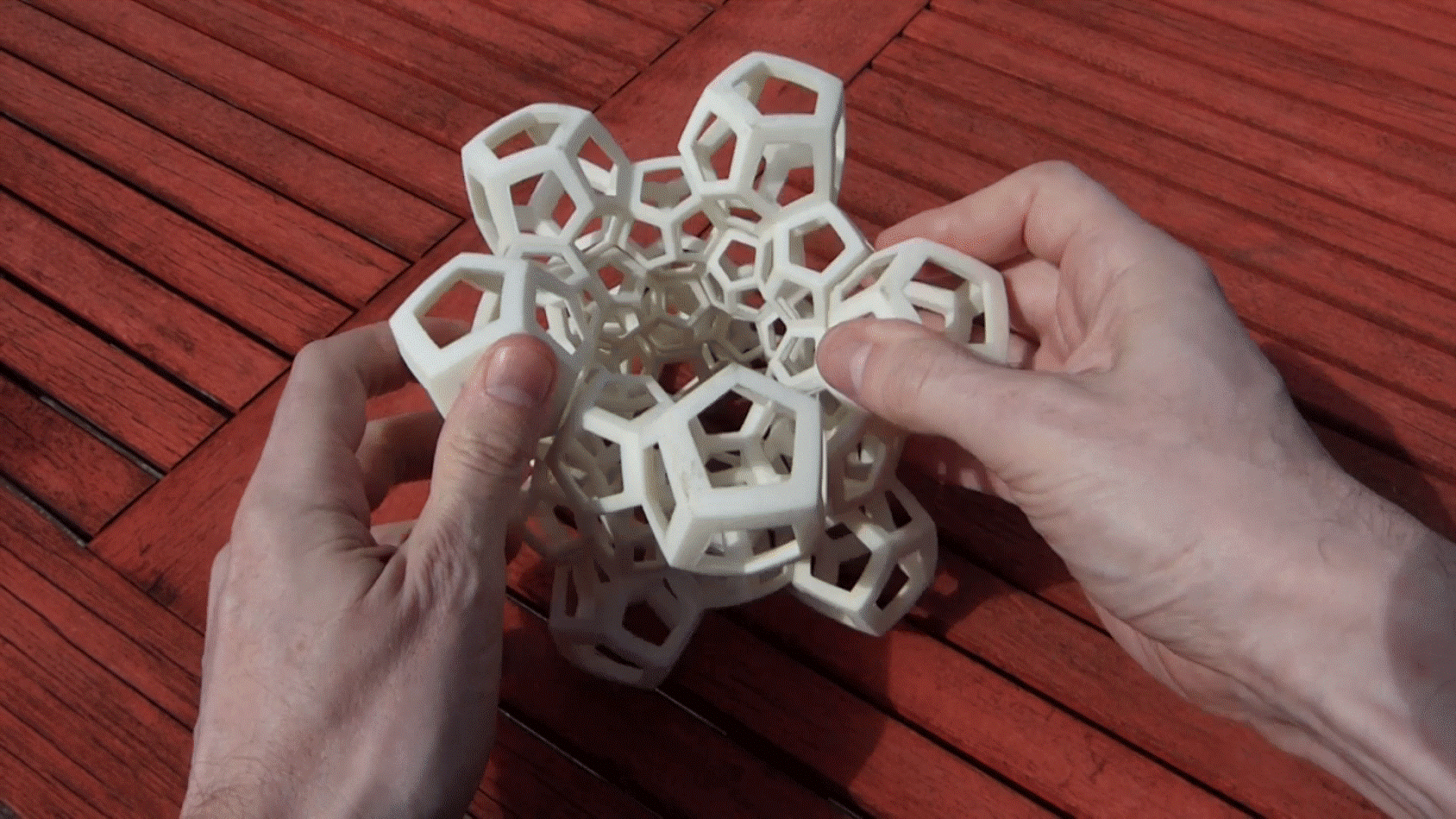